Культура народов 
РОССИИ
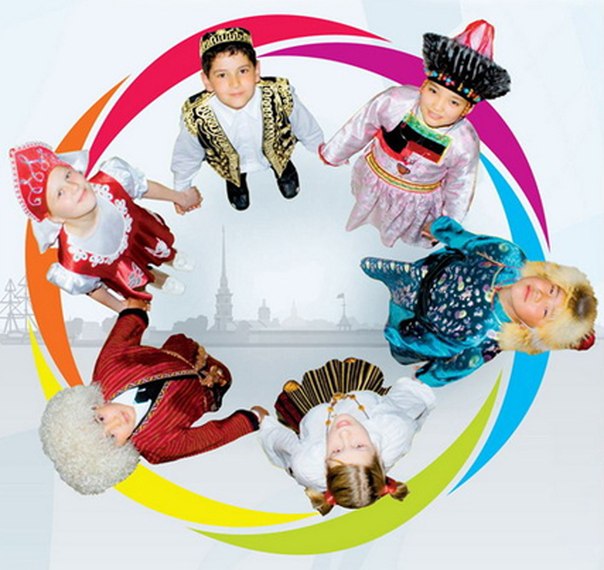 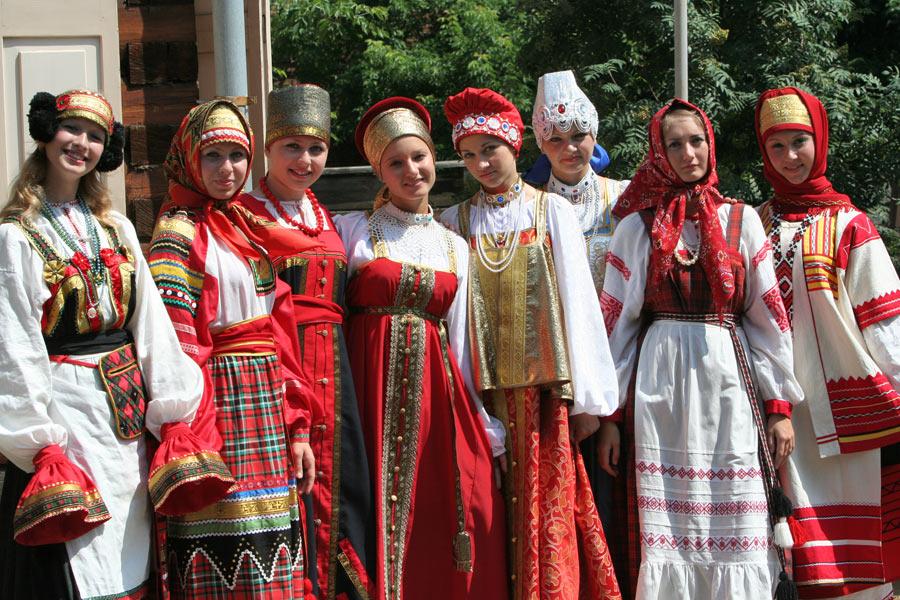 РУССКИЕ
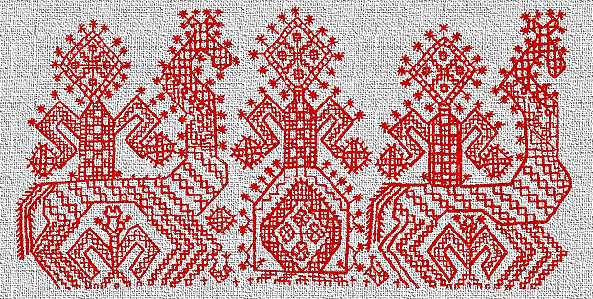 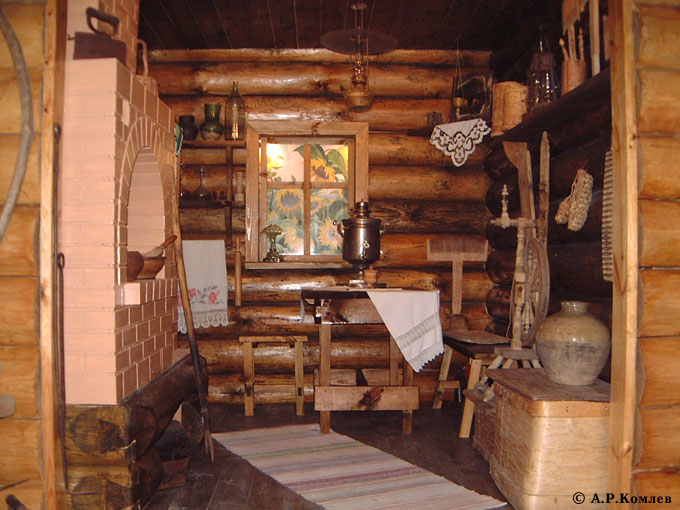 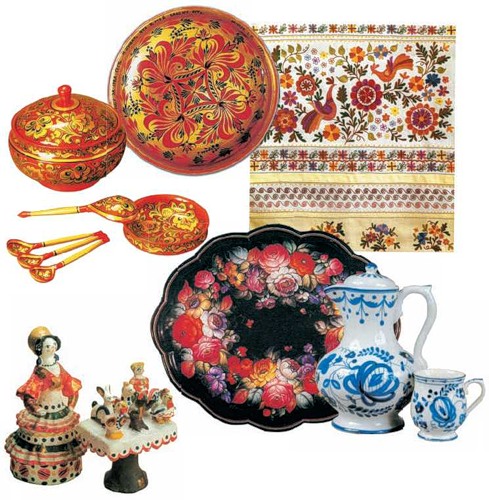 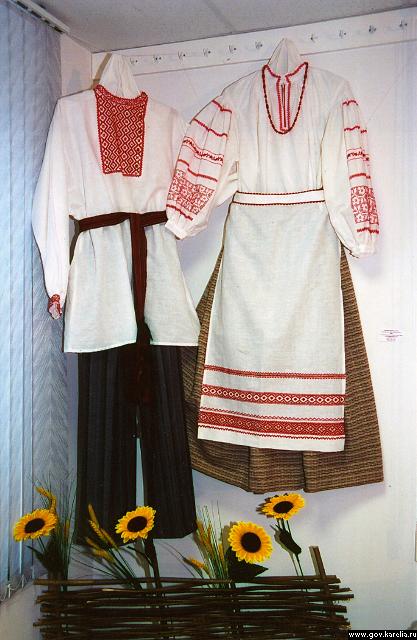 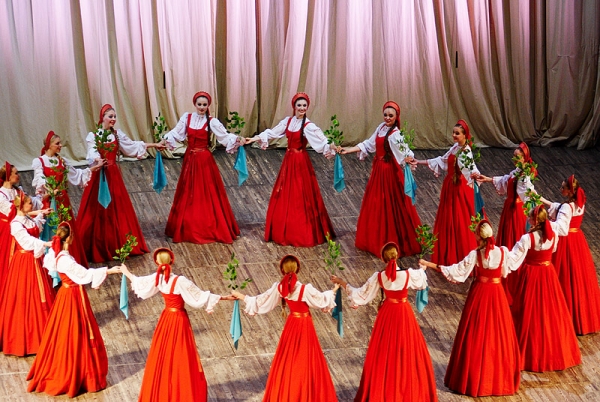 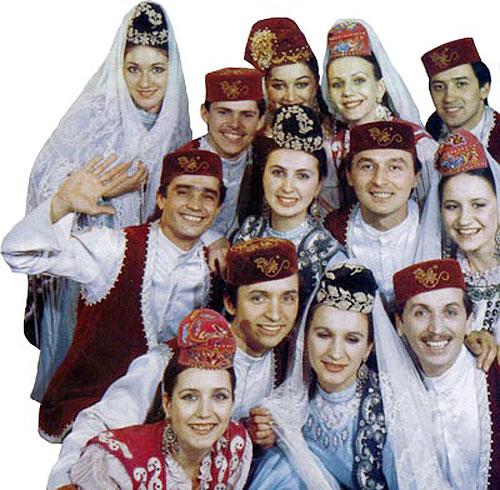 ТАТАРЫ
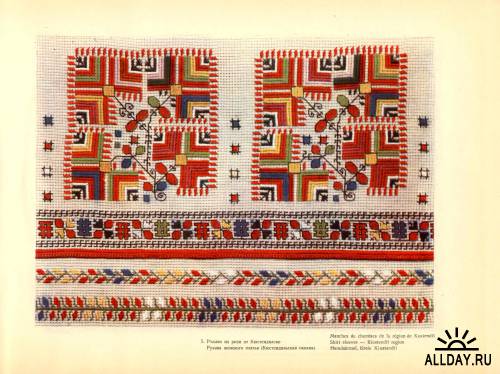 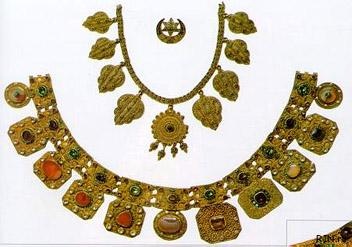 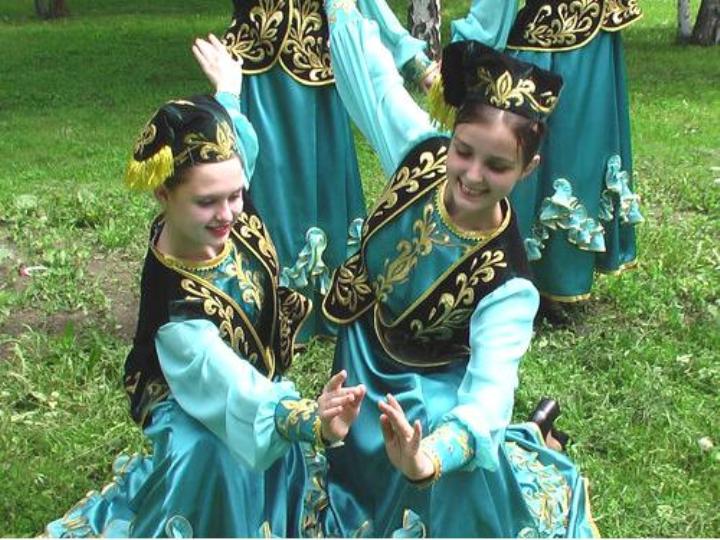 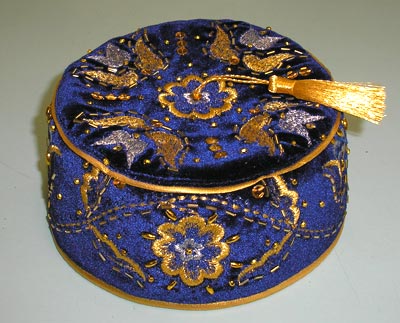 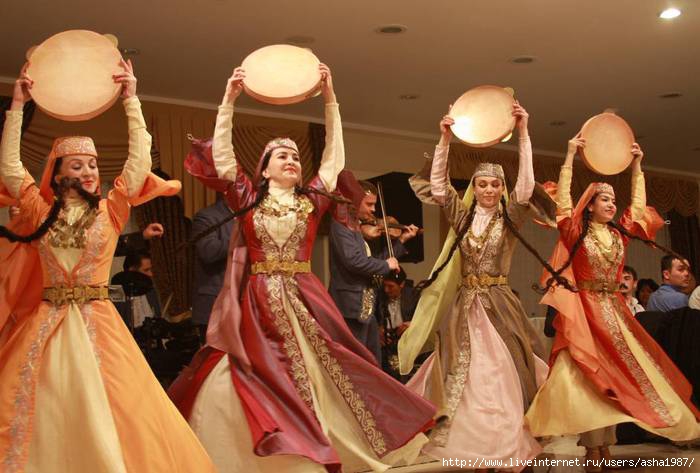 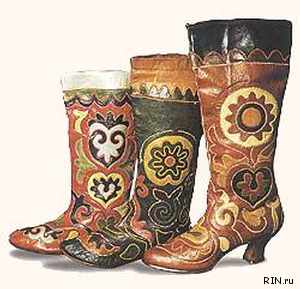 УКРАИНЦЫ
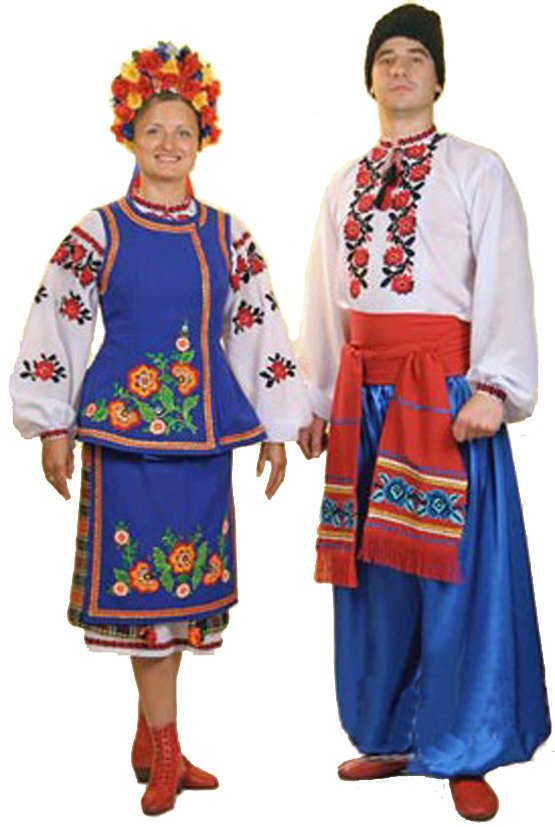 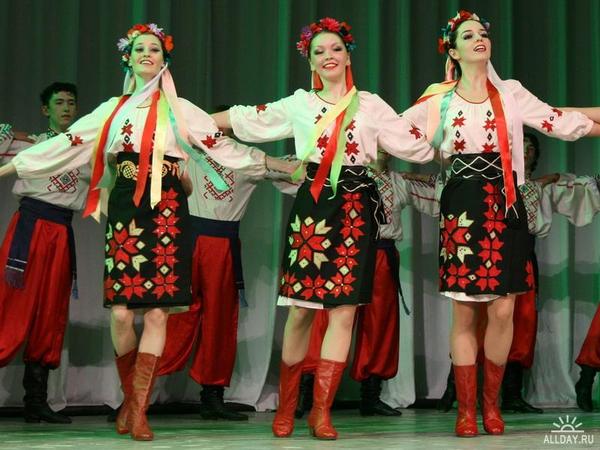 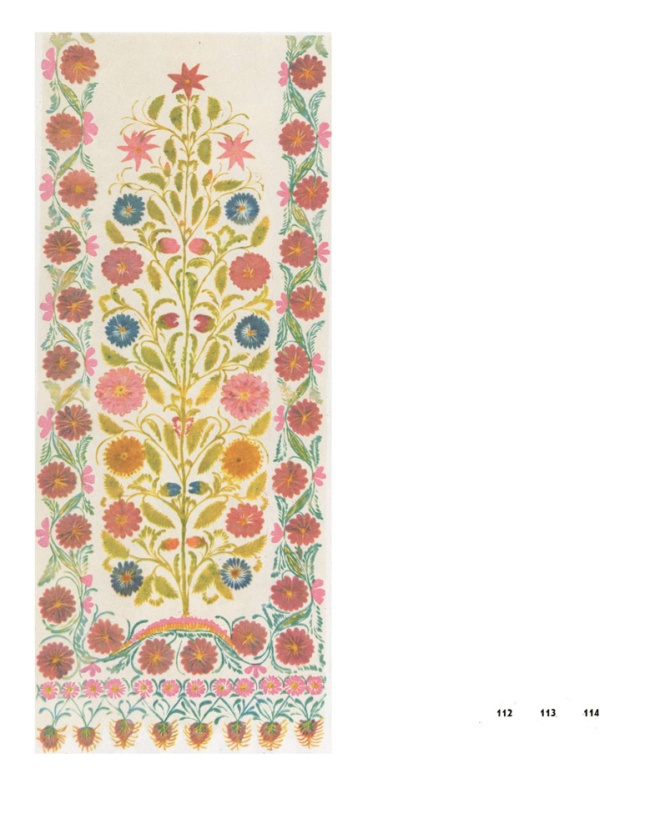 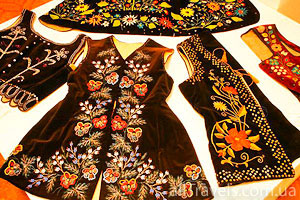 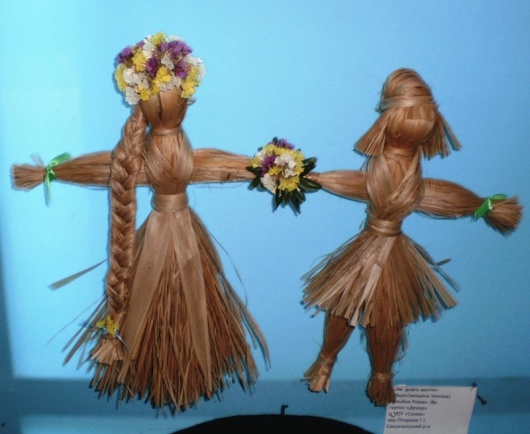 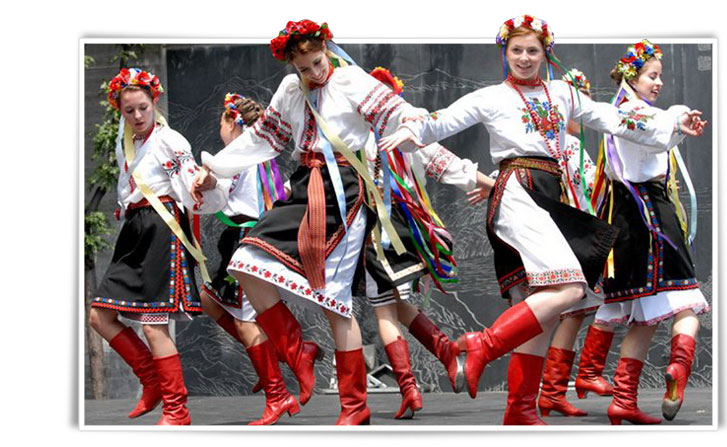 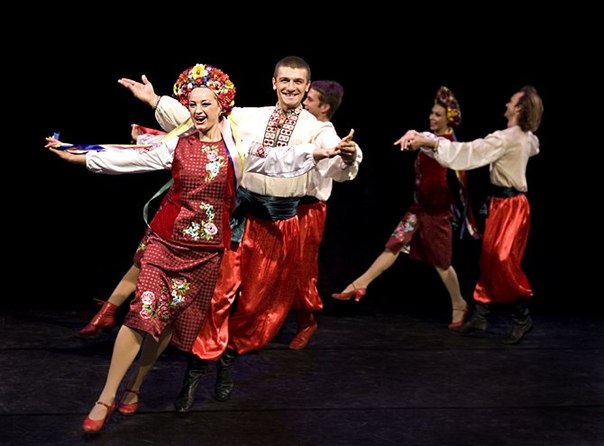 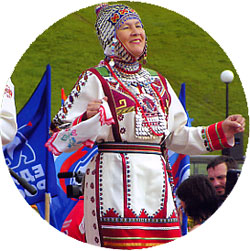 ЧУВАШИ
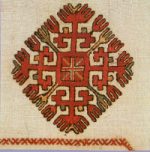 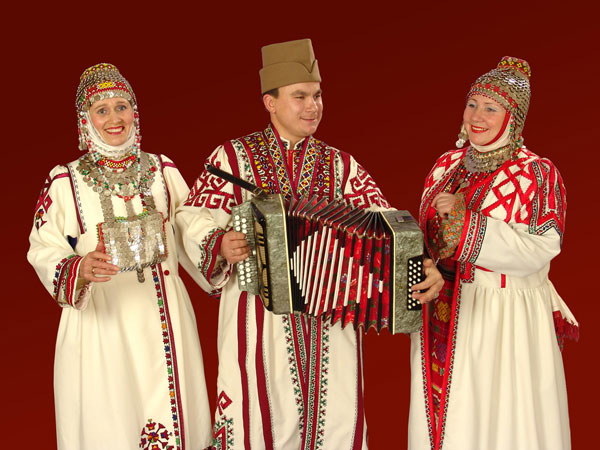 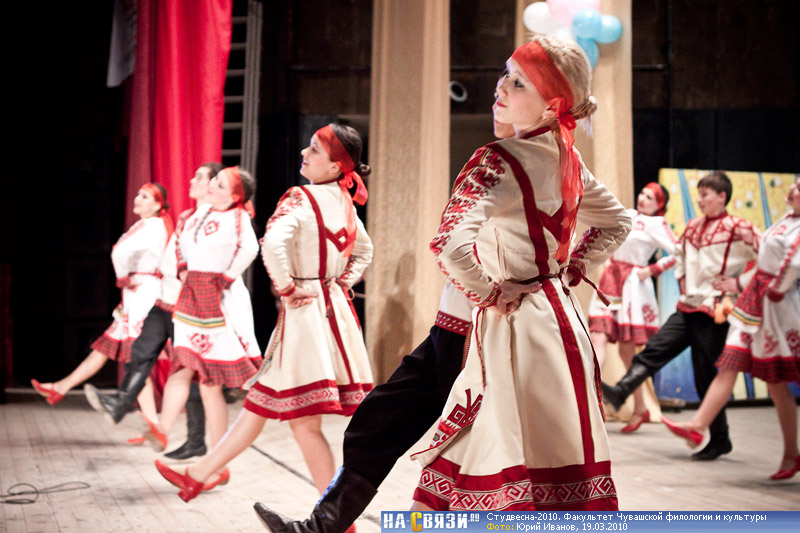 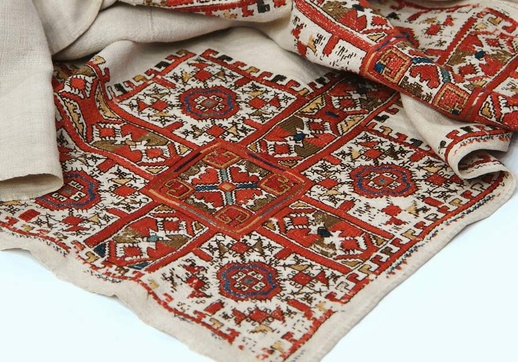 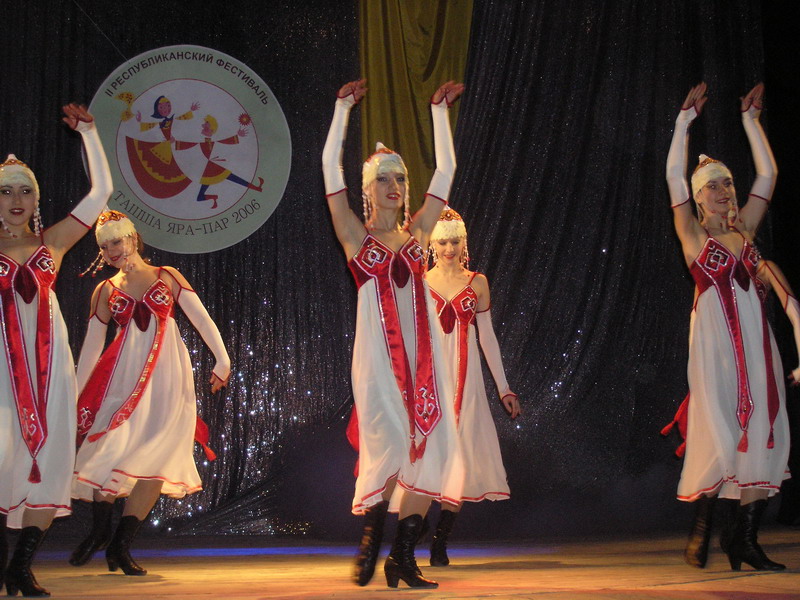 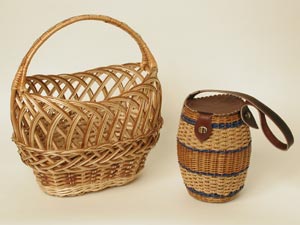 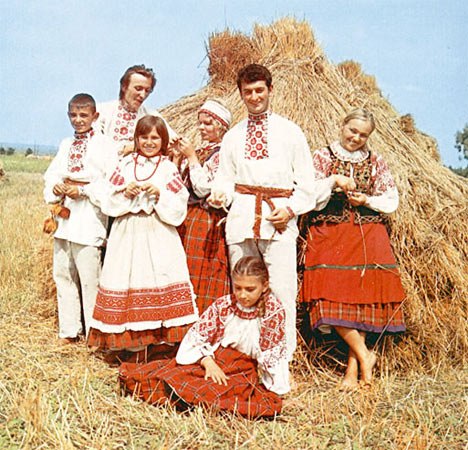 БЕЛОРУСЫ
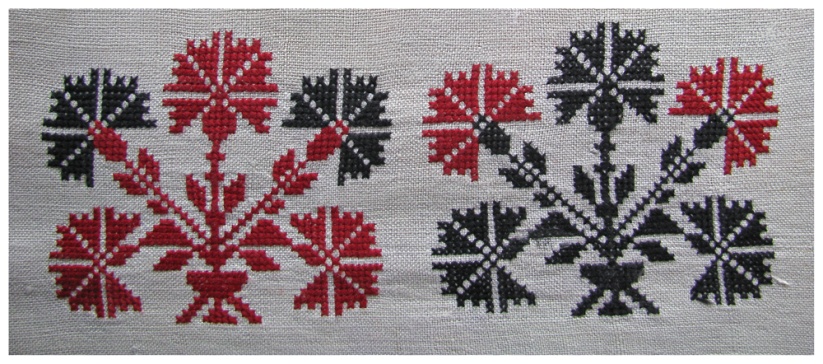 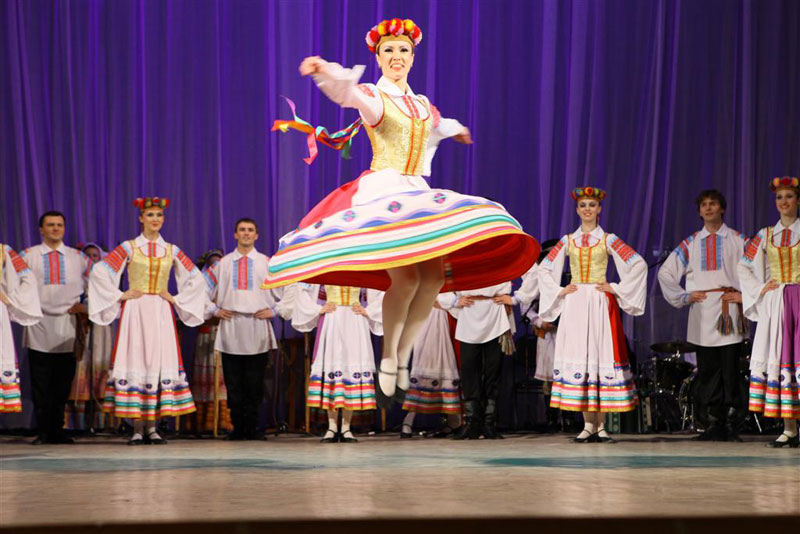 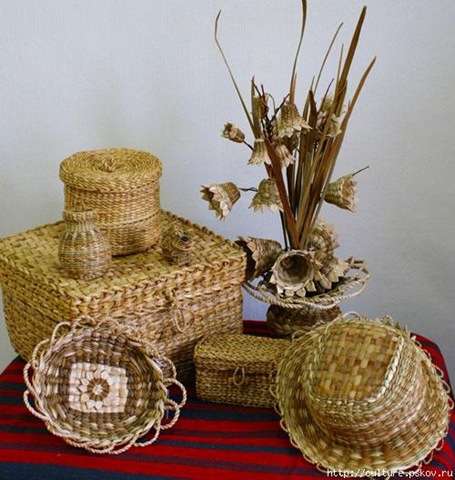 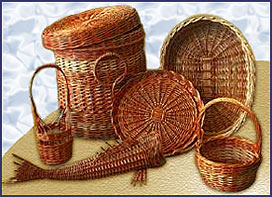 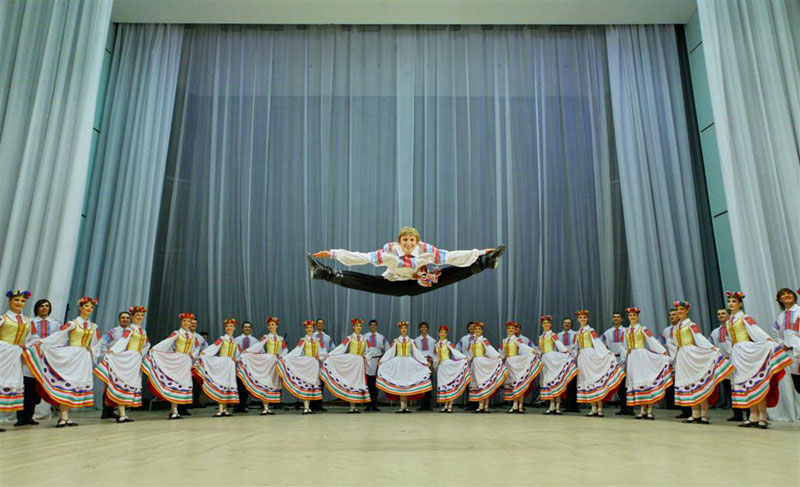